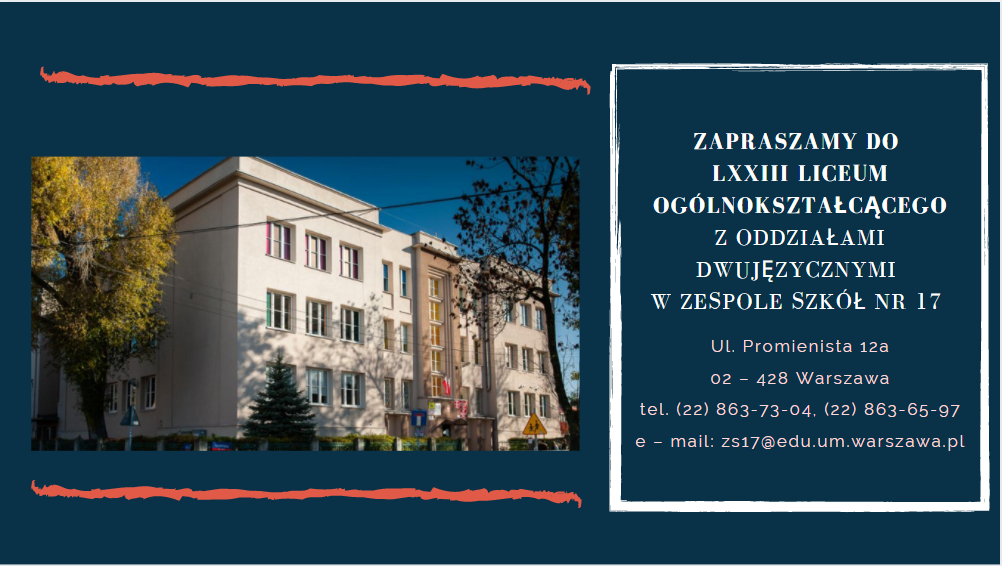 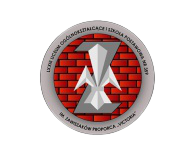 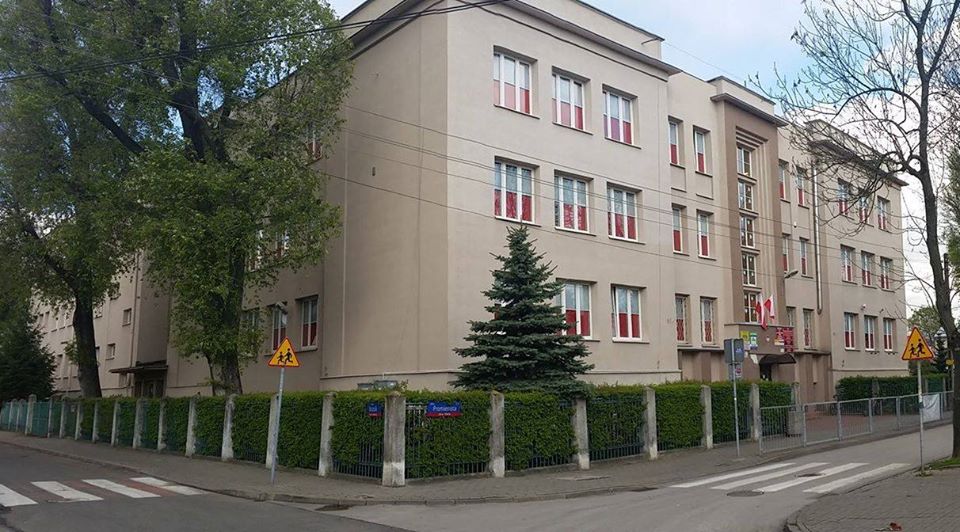 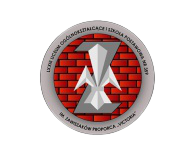 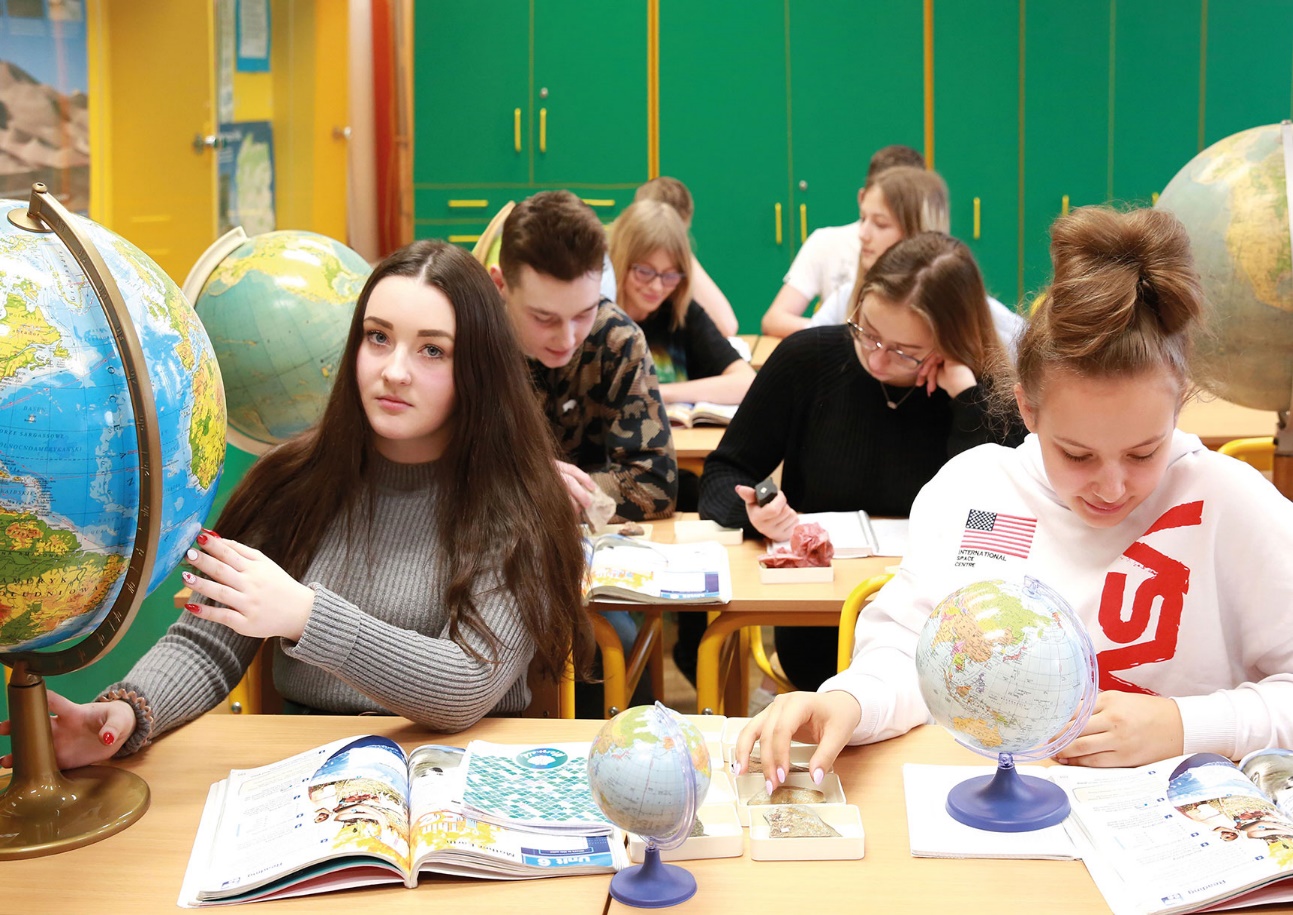 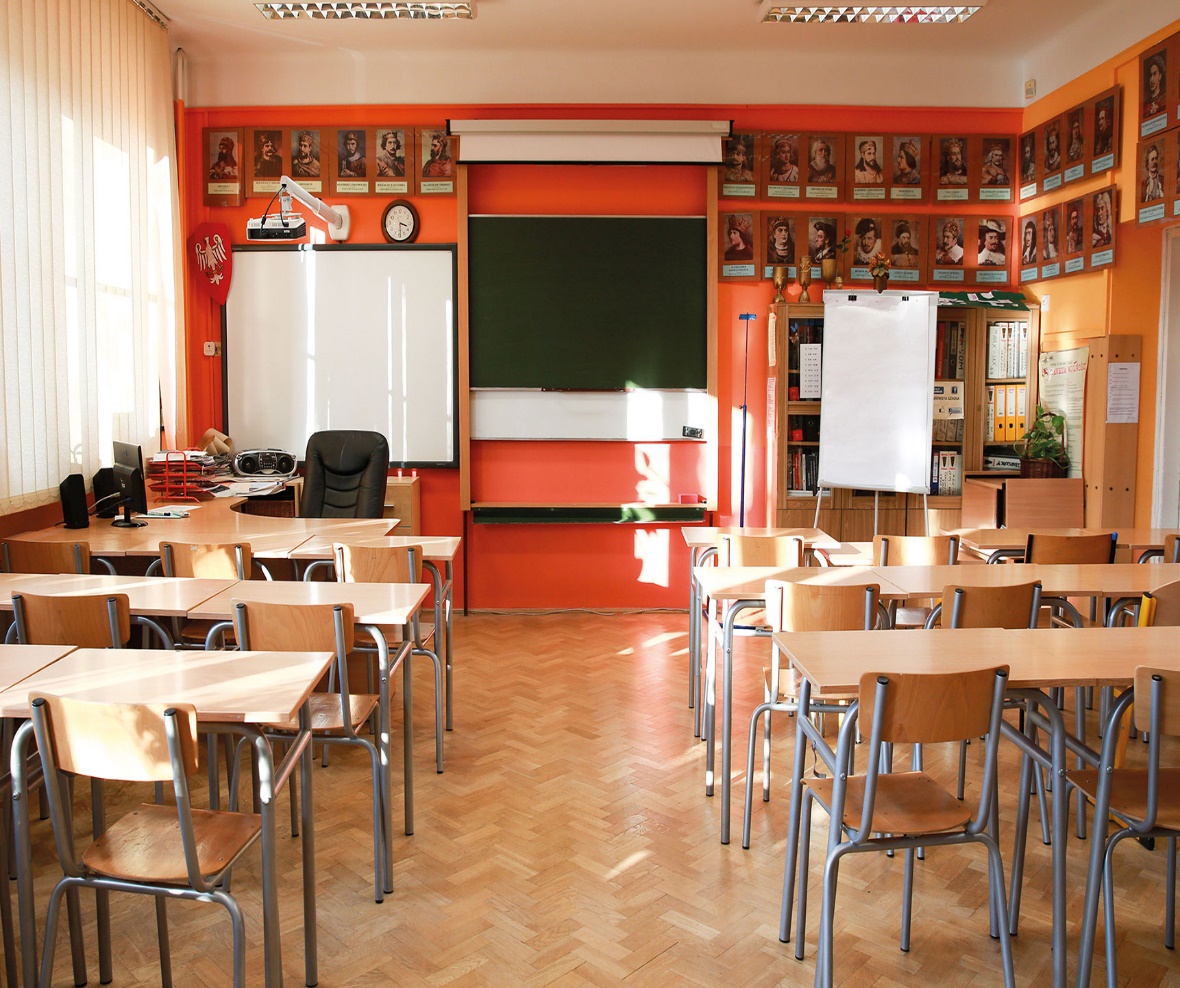 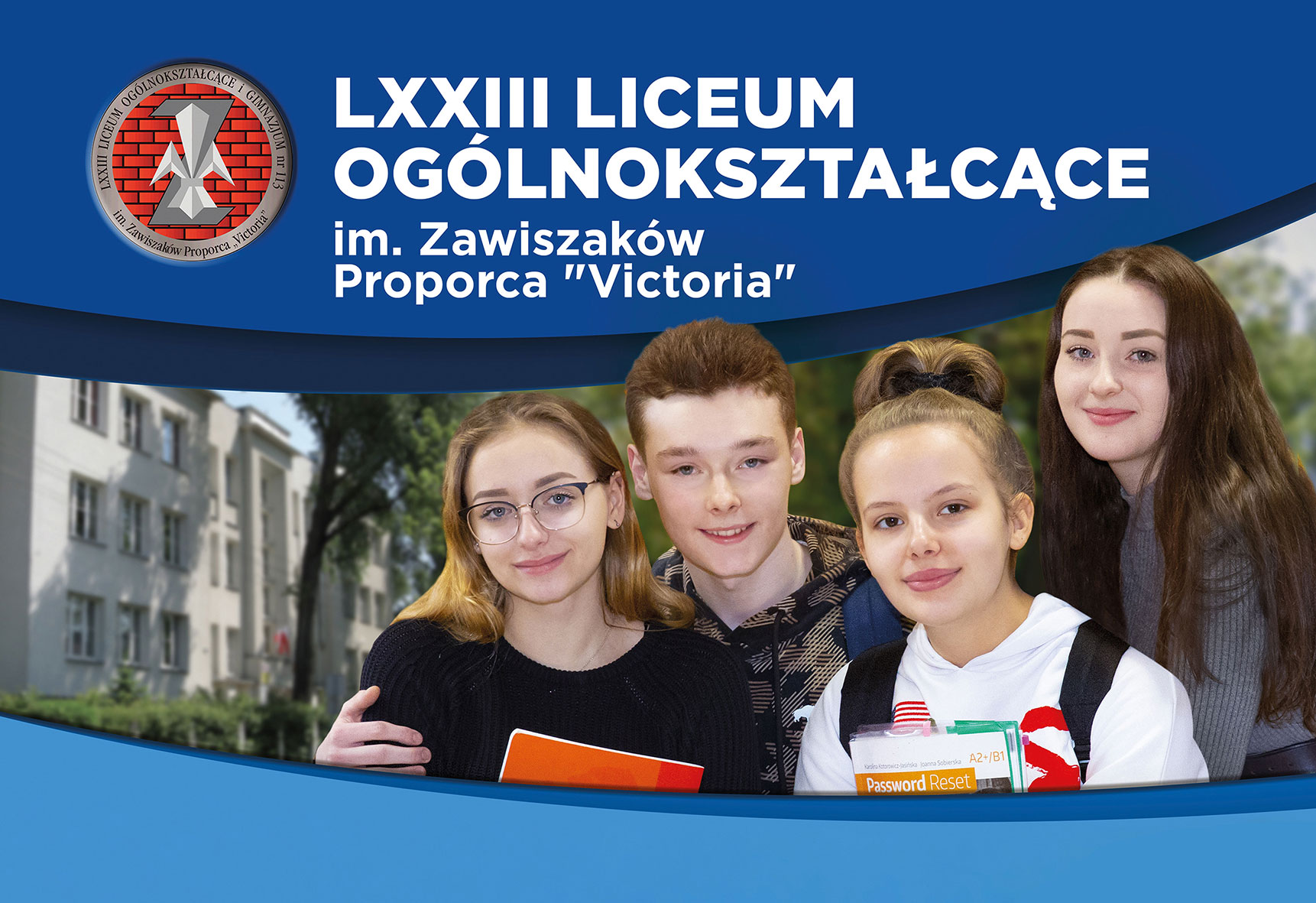 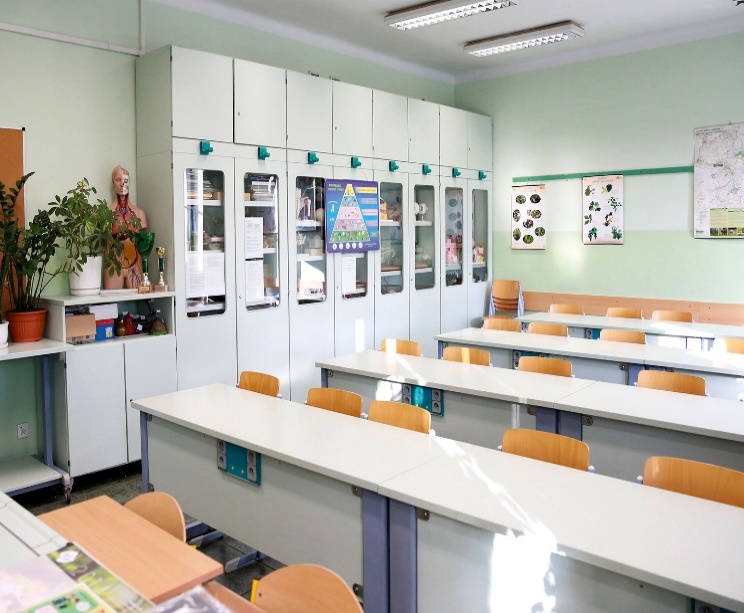 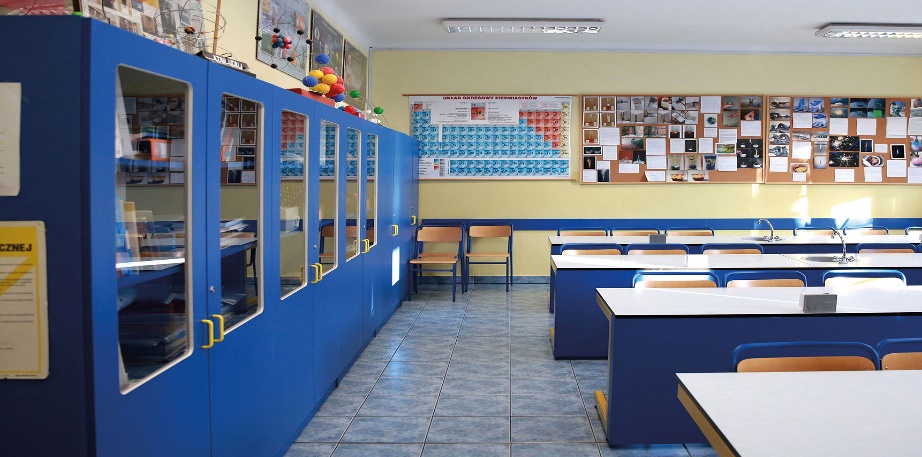 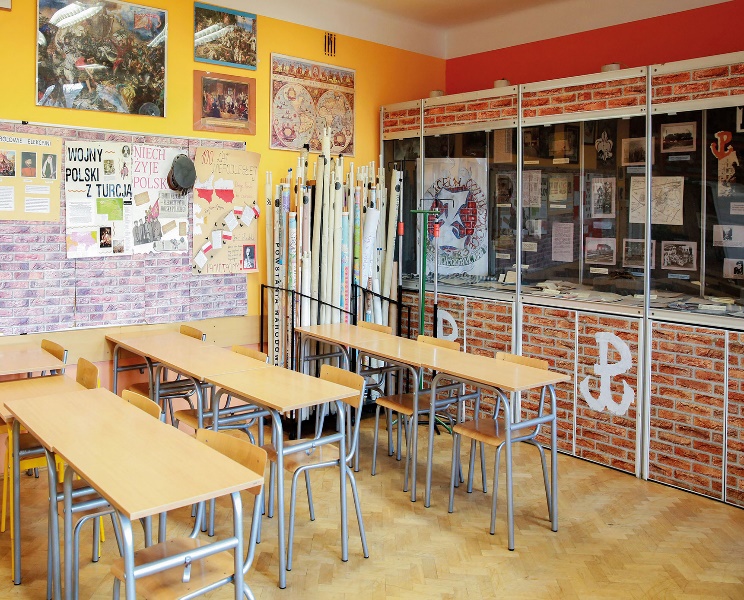 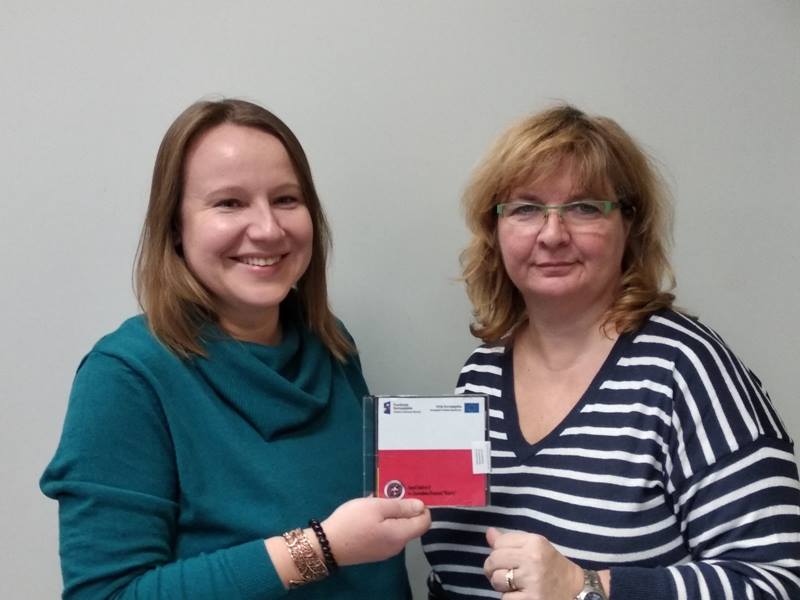 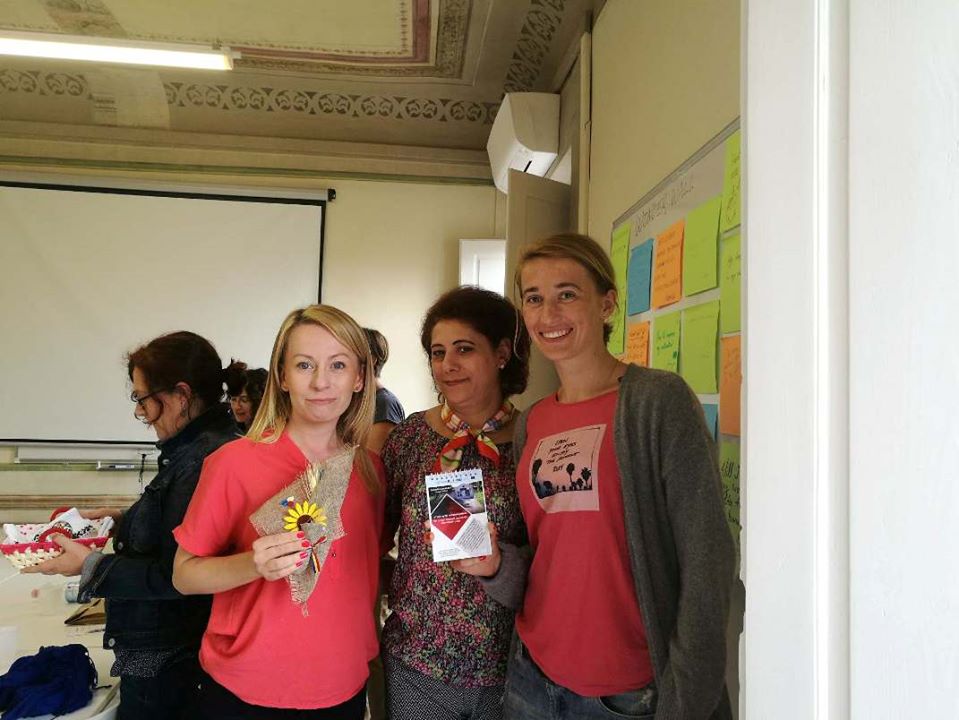 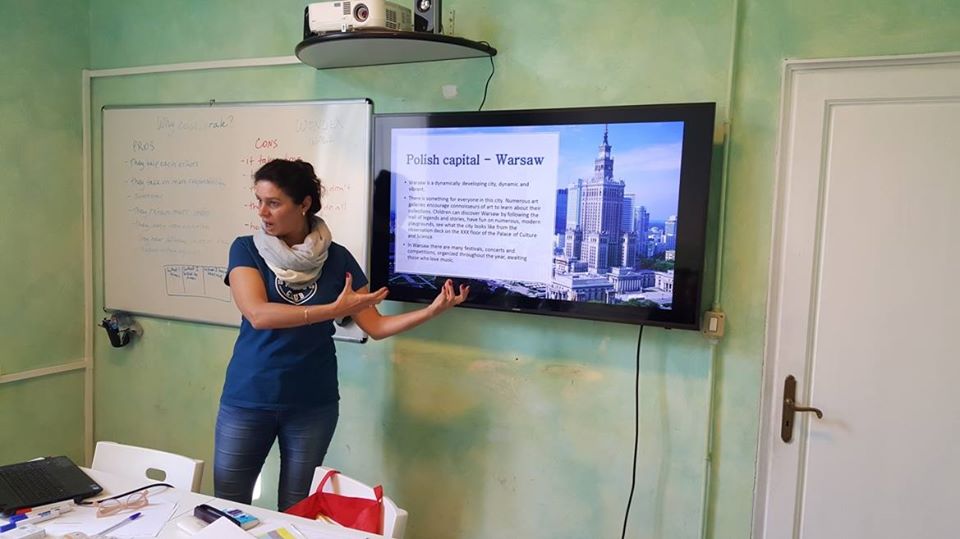 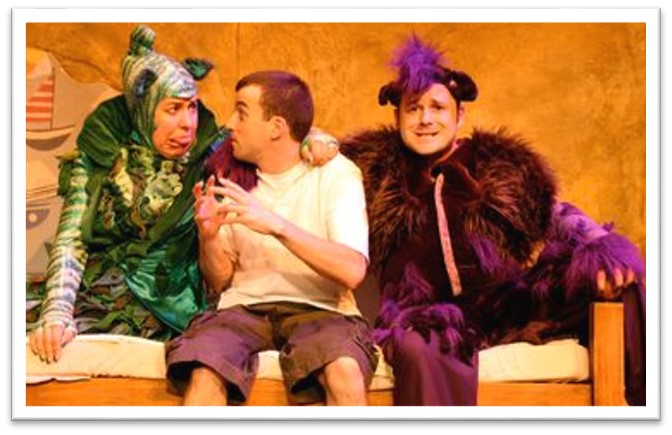 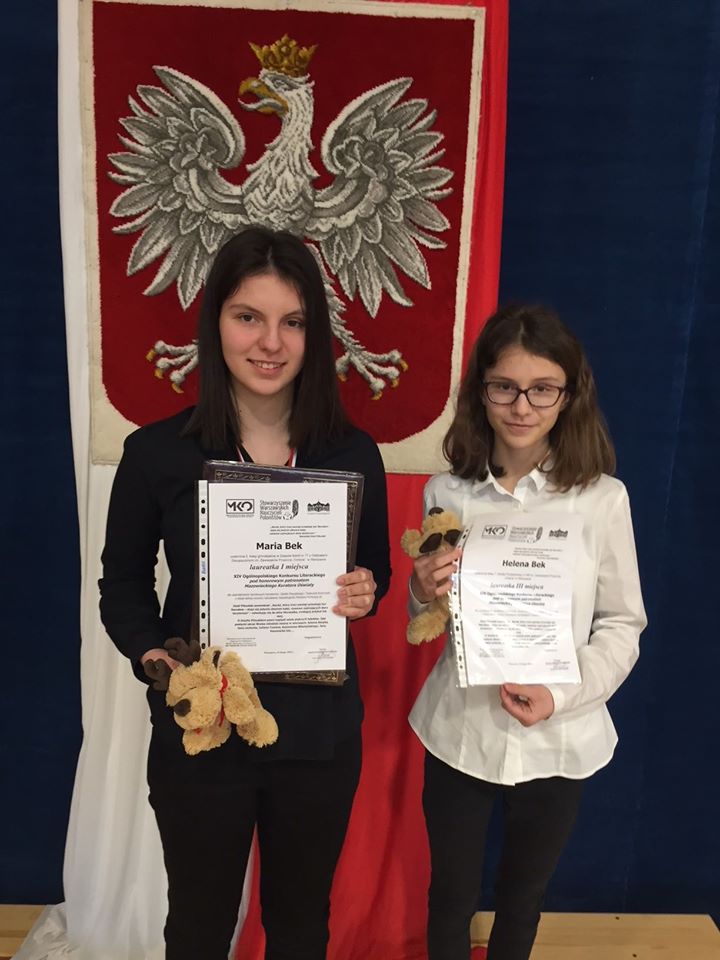 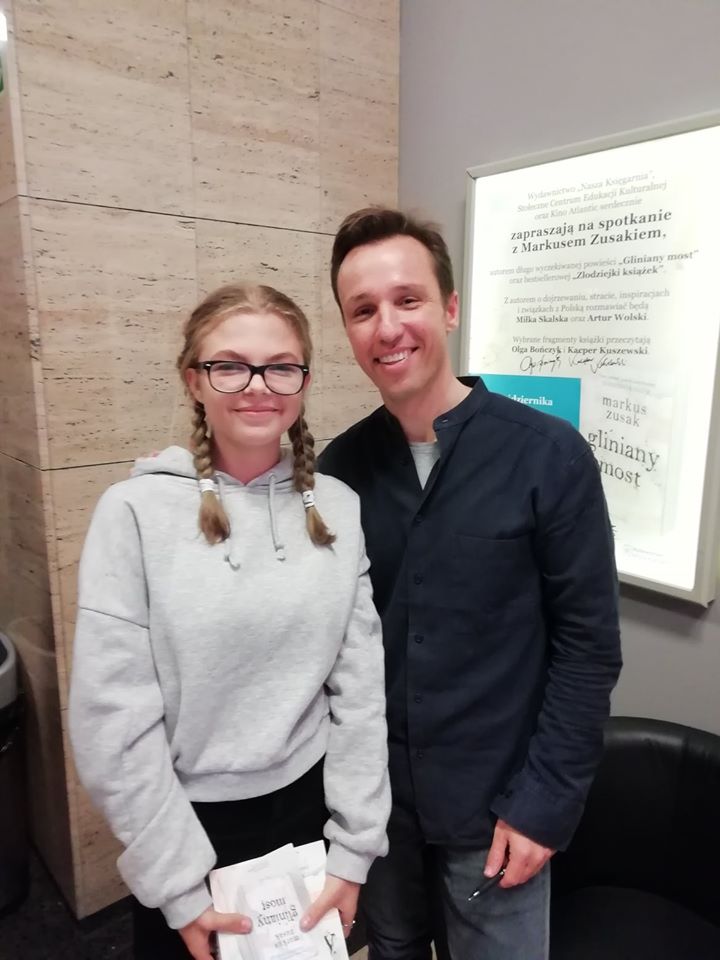 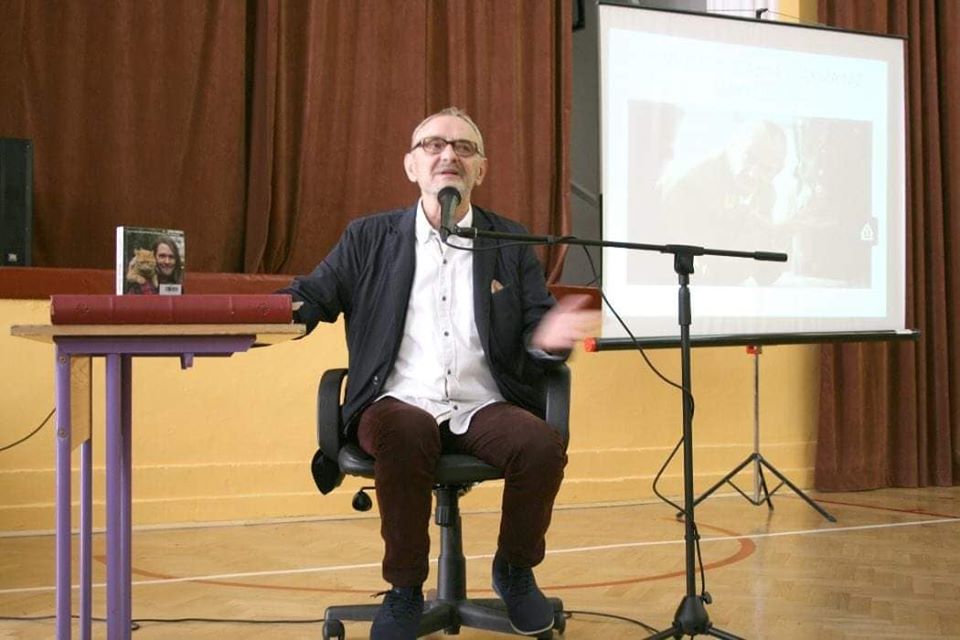 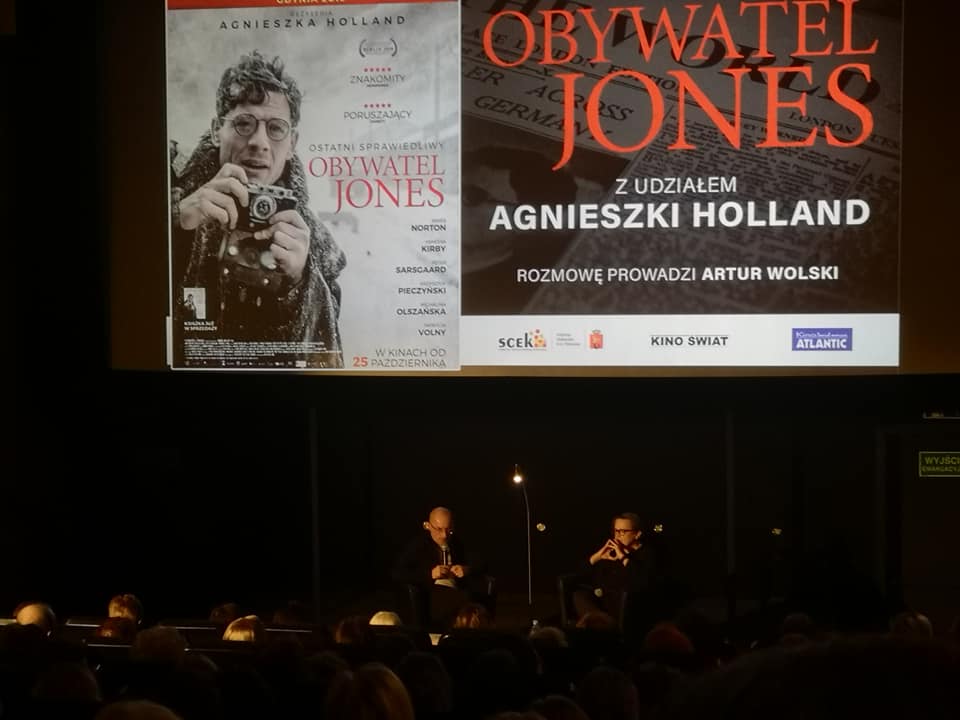 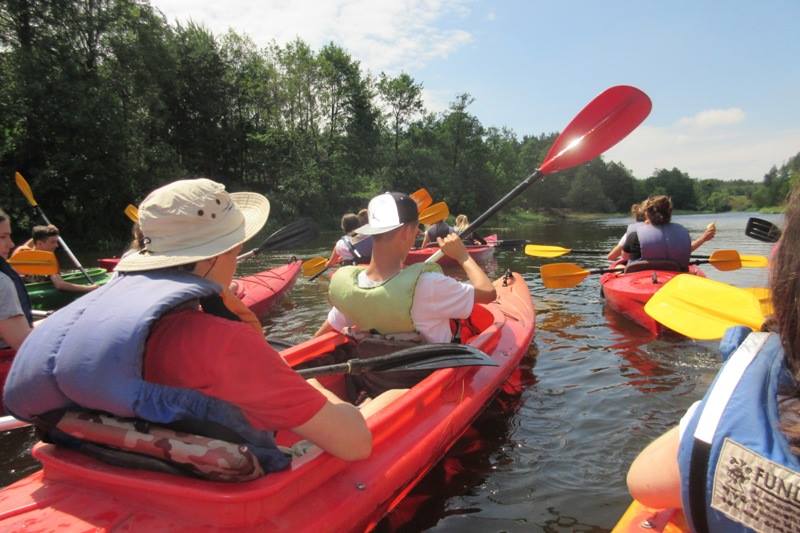 Jeśli to tylko możliwe!
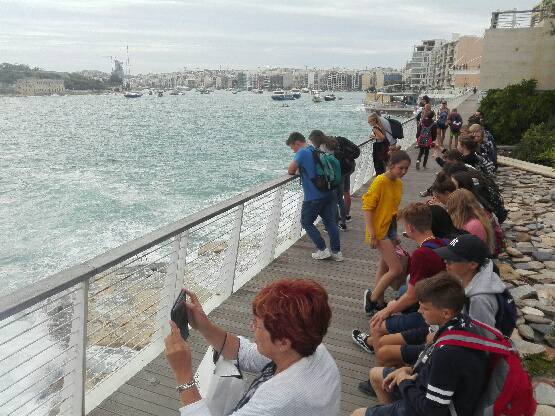 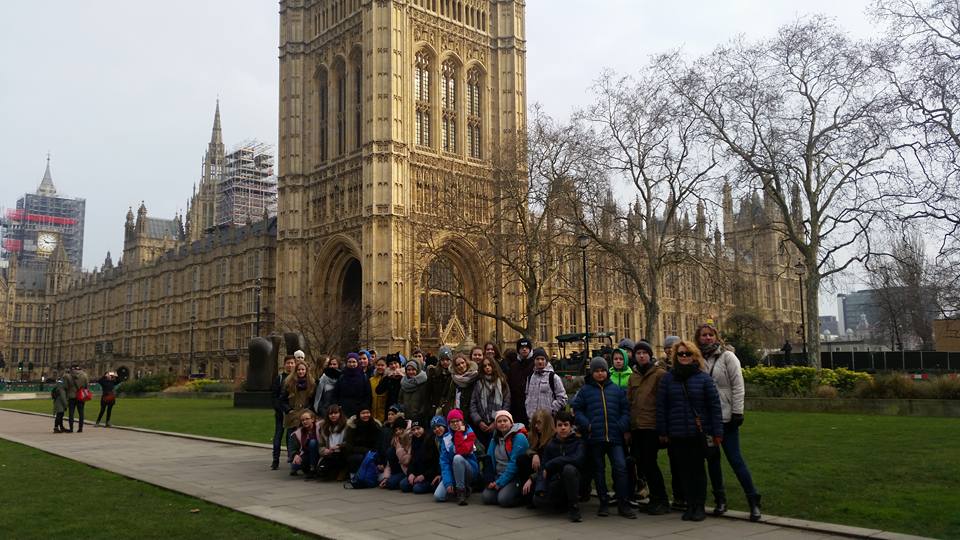 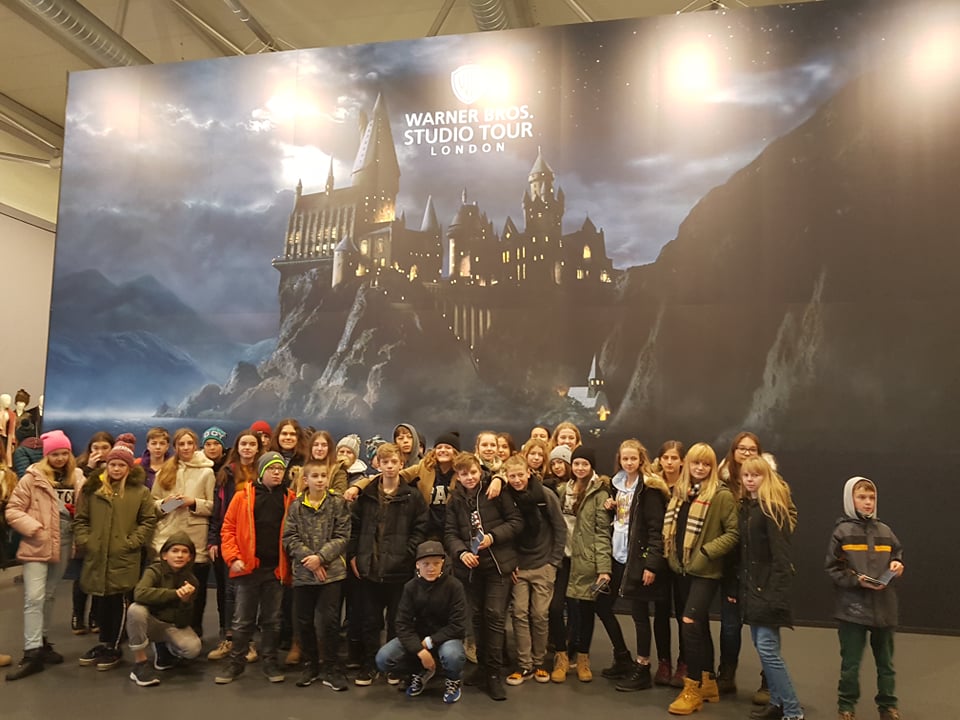 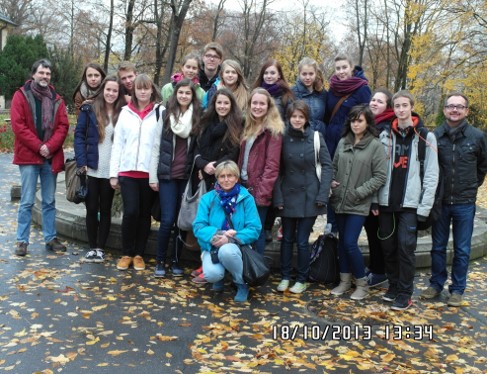 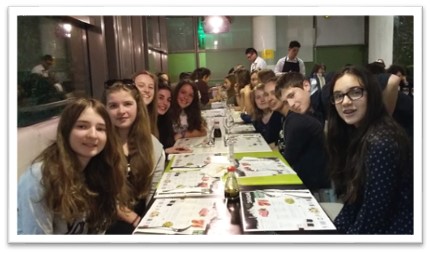 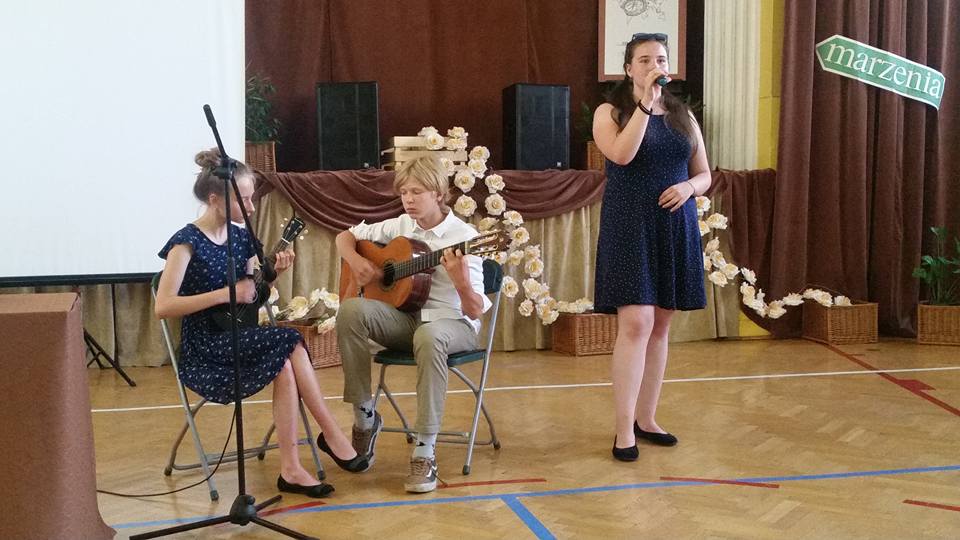 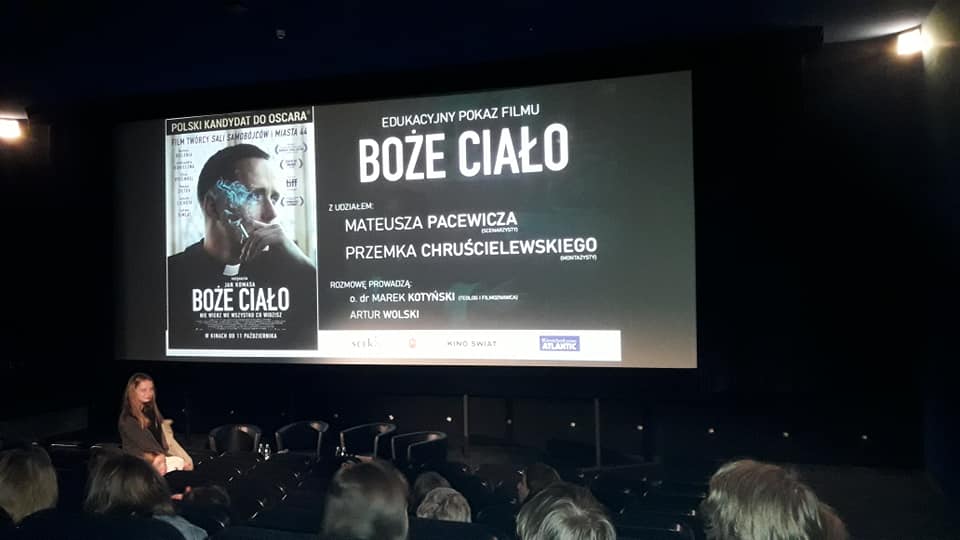 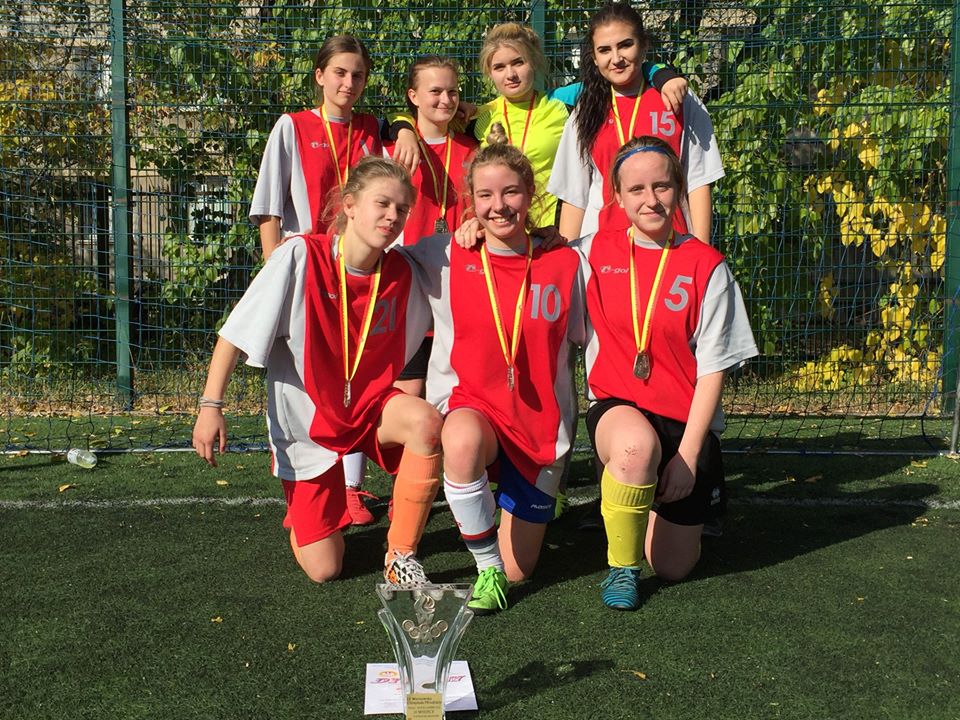 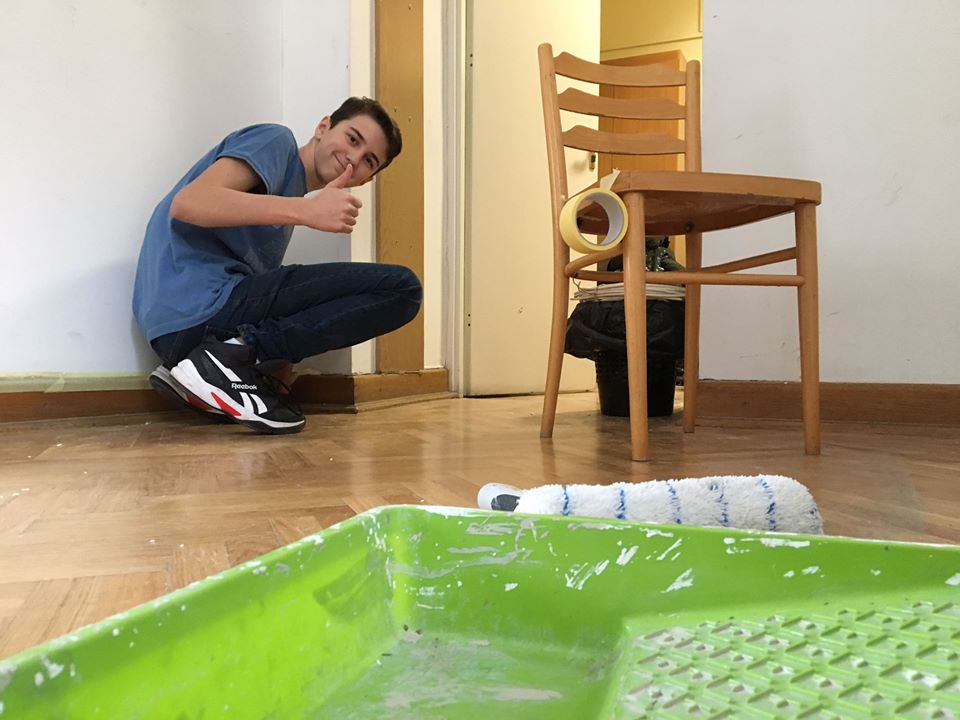 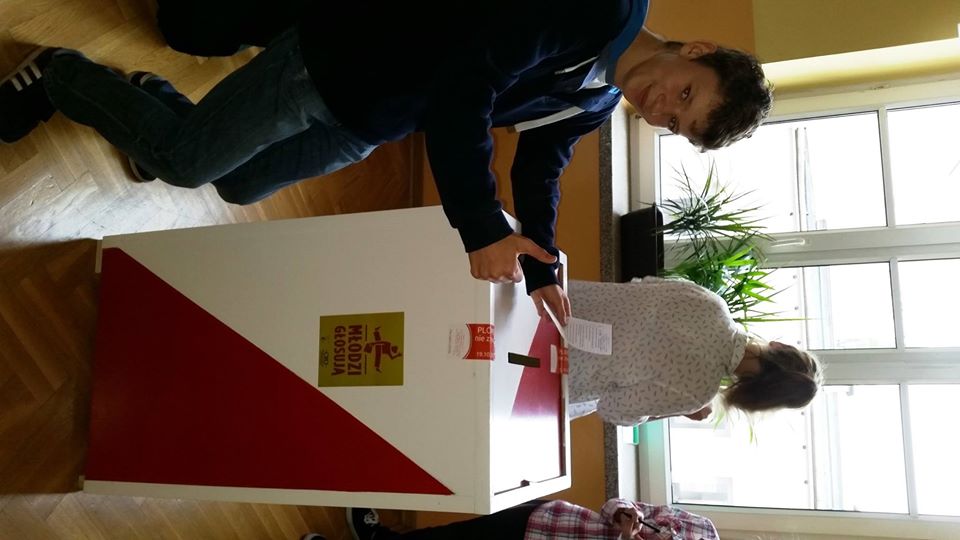 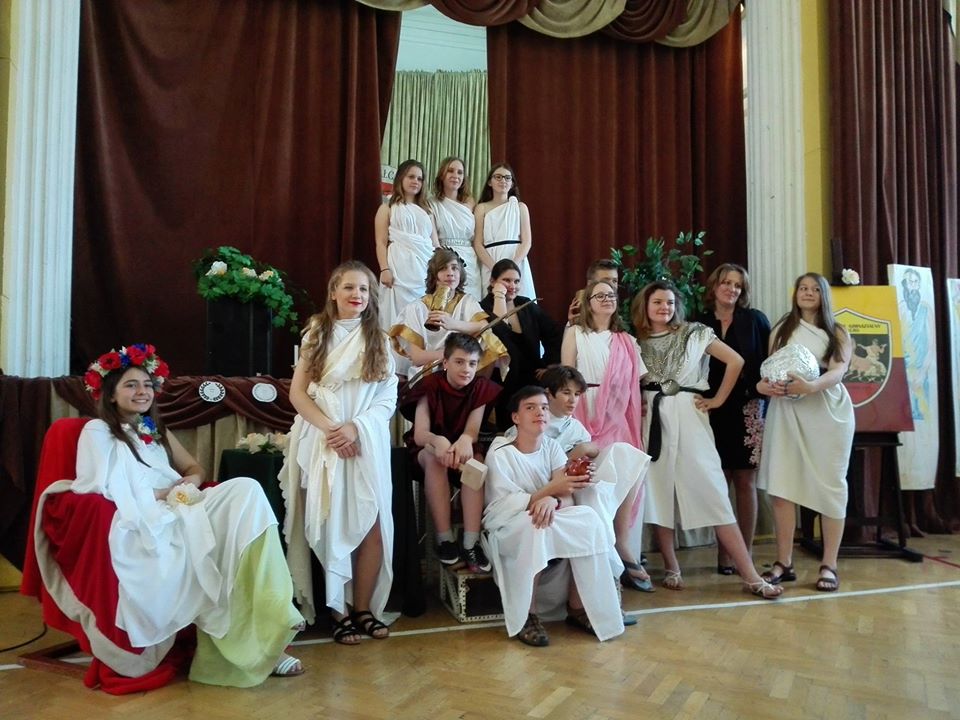 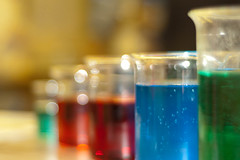 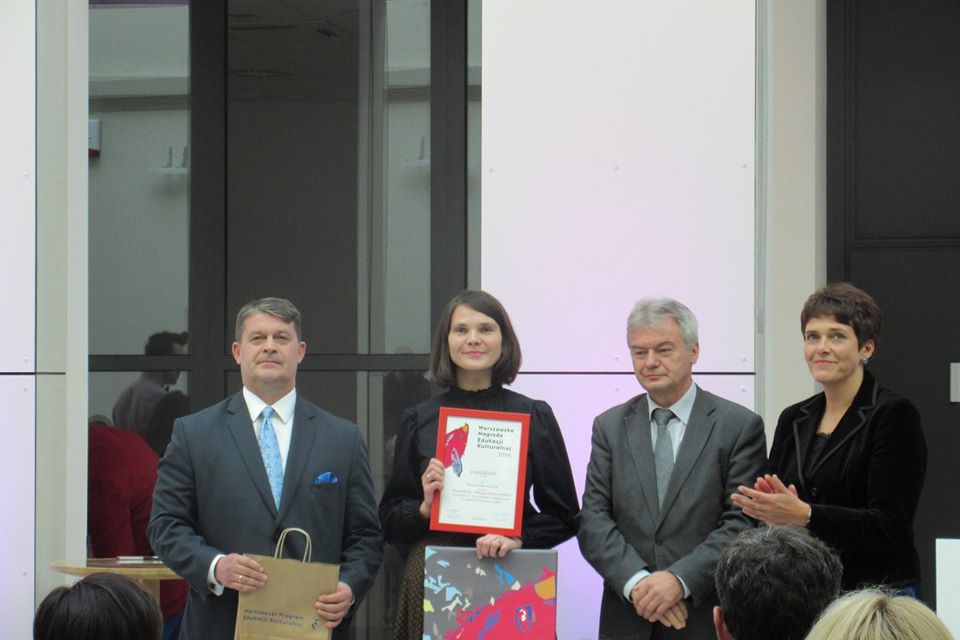 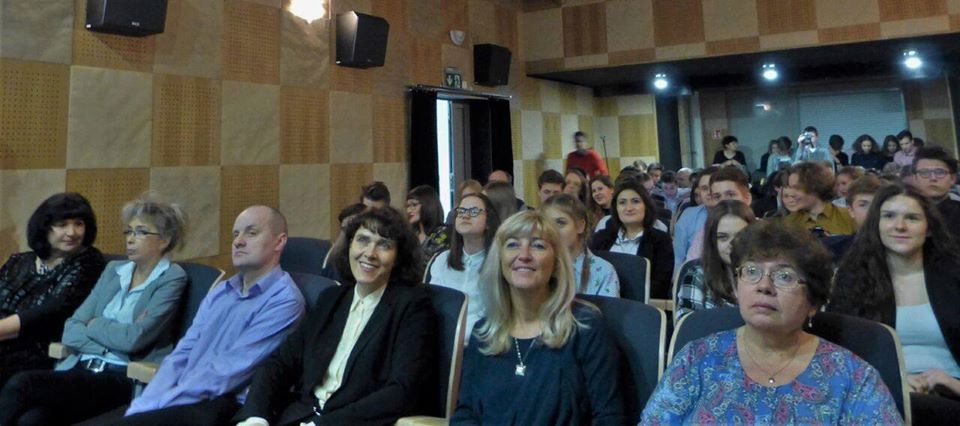 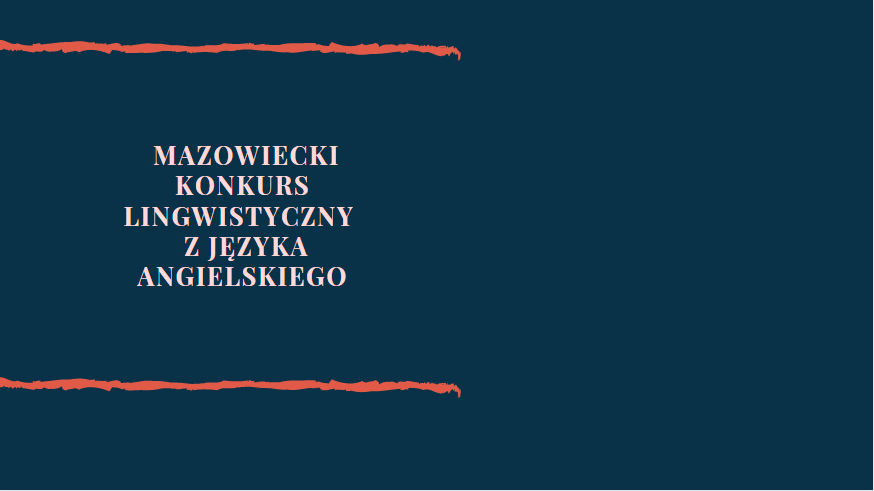 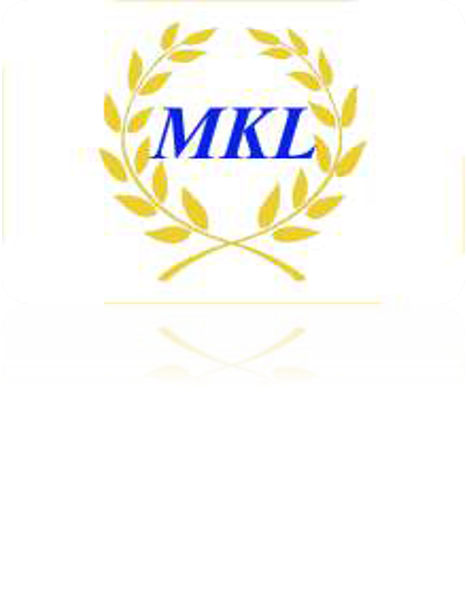 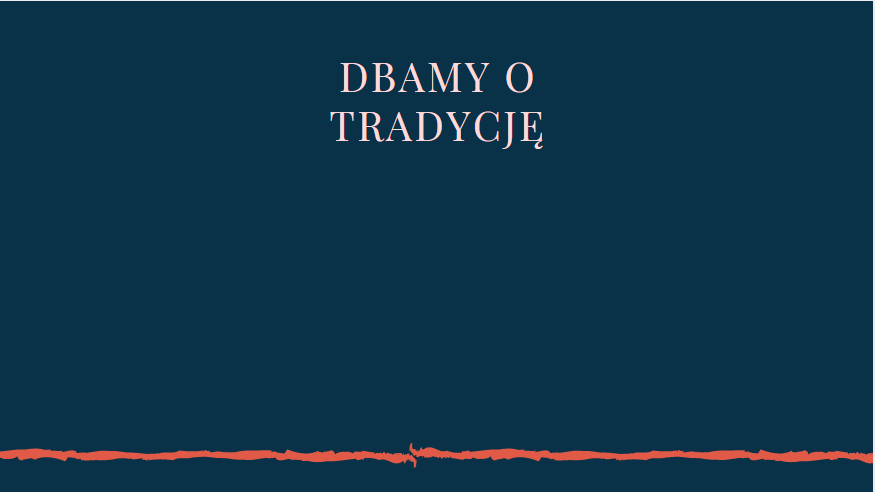 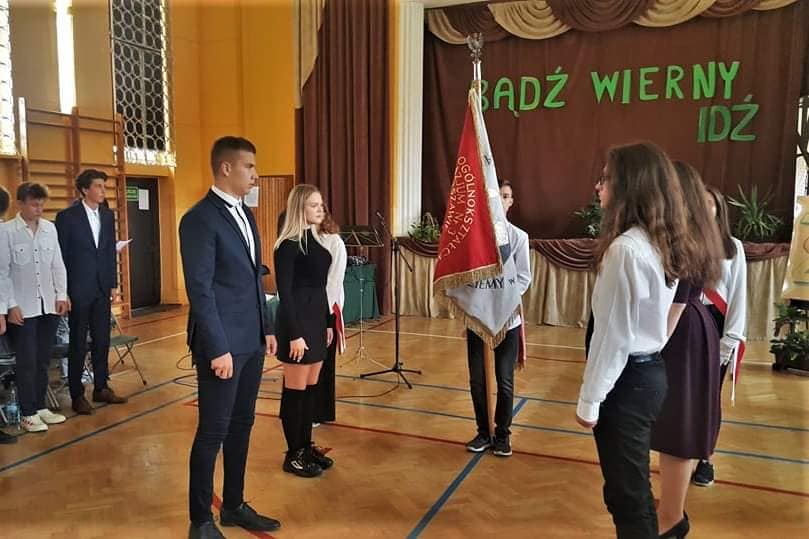 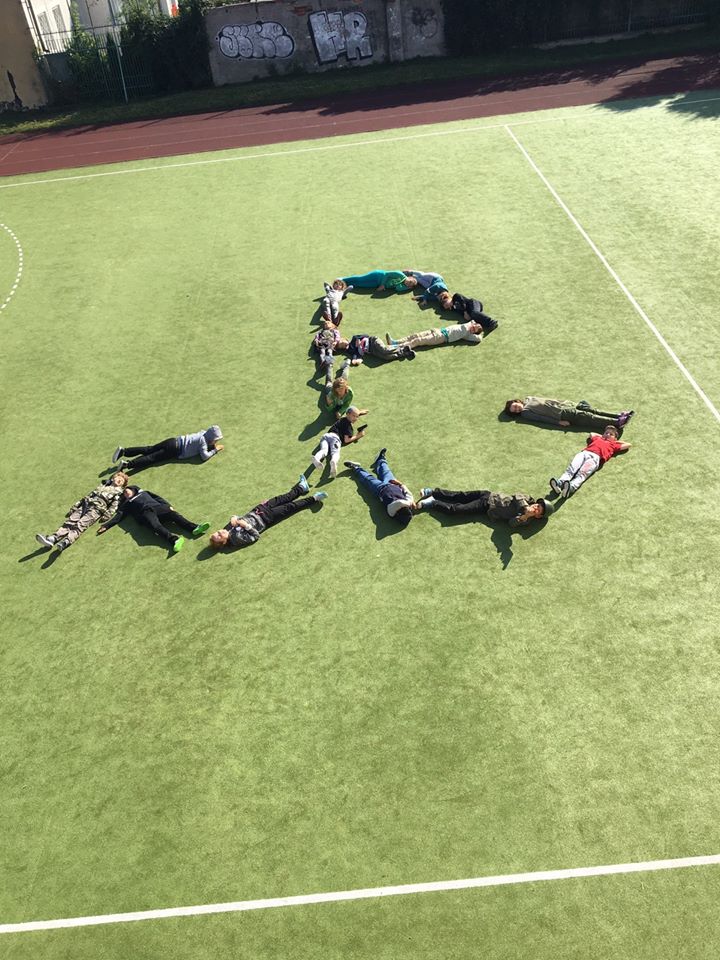 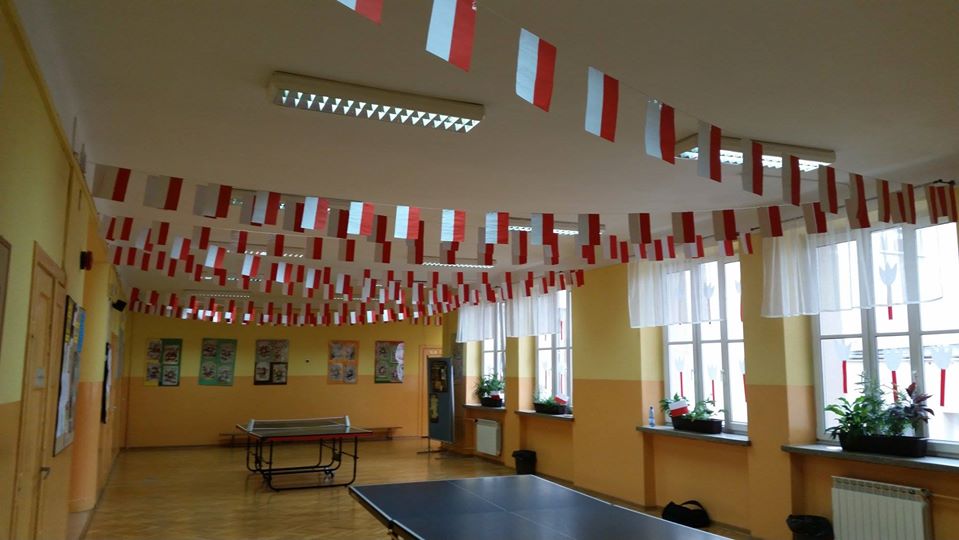 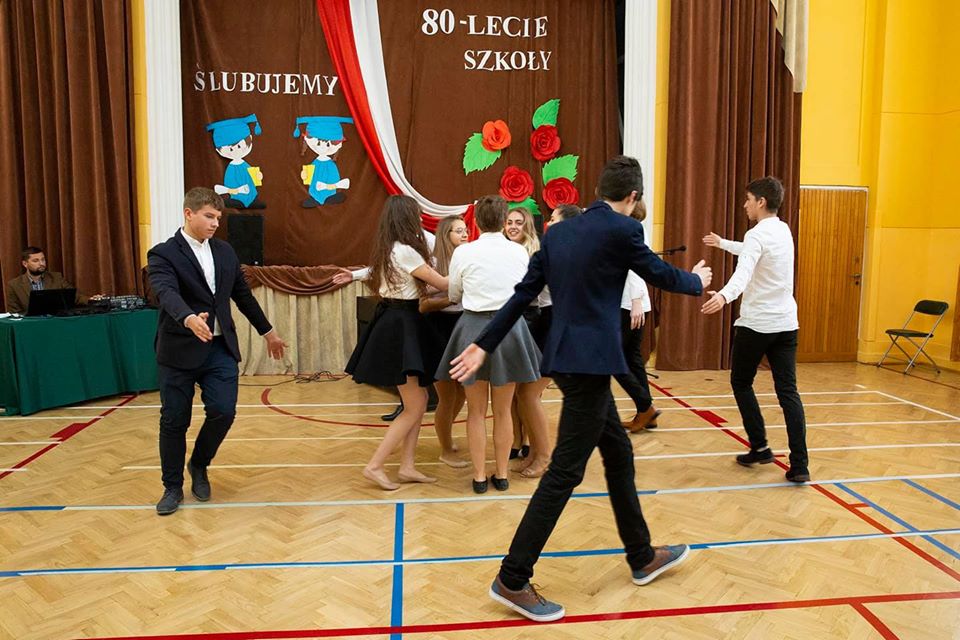 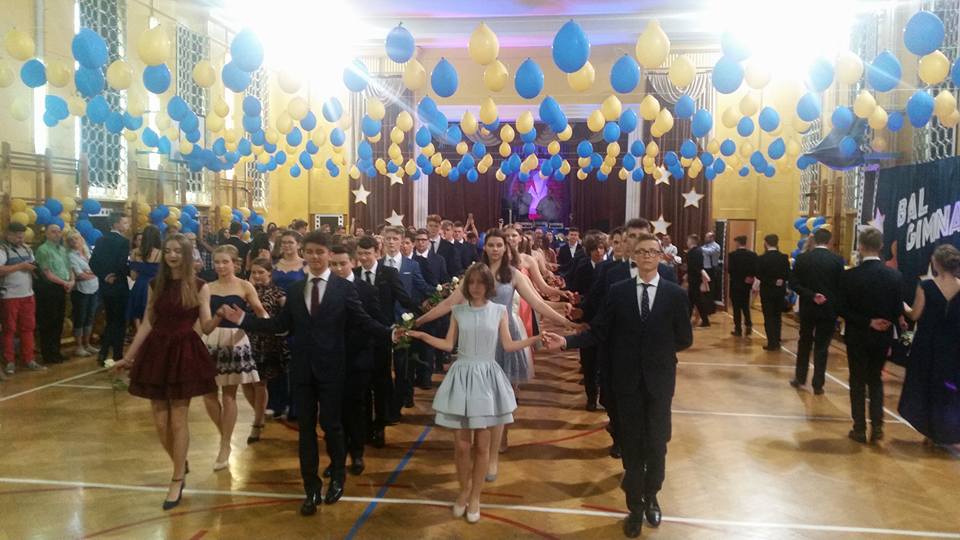 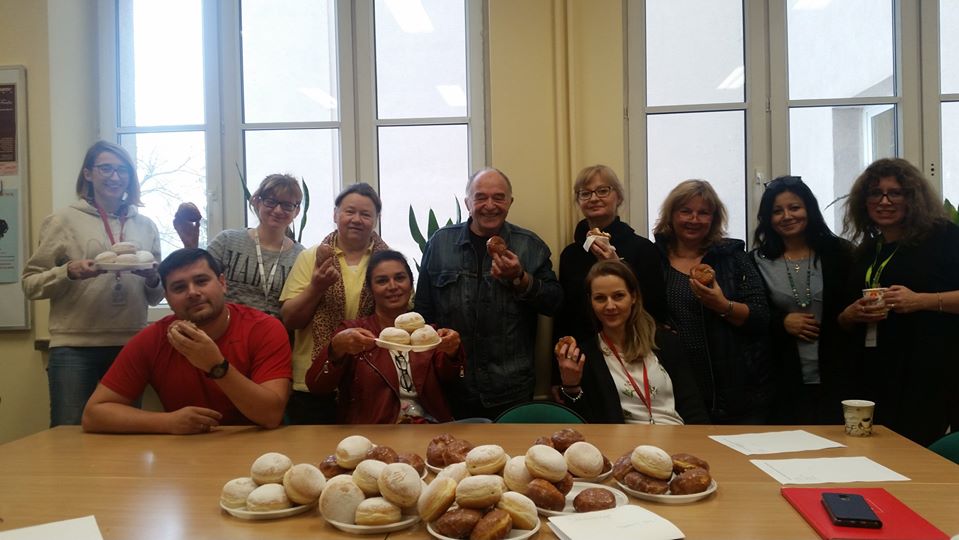 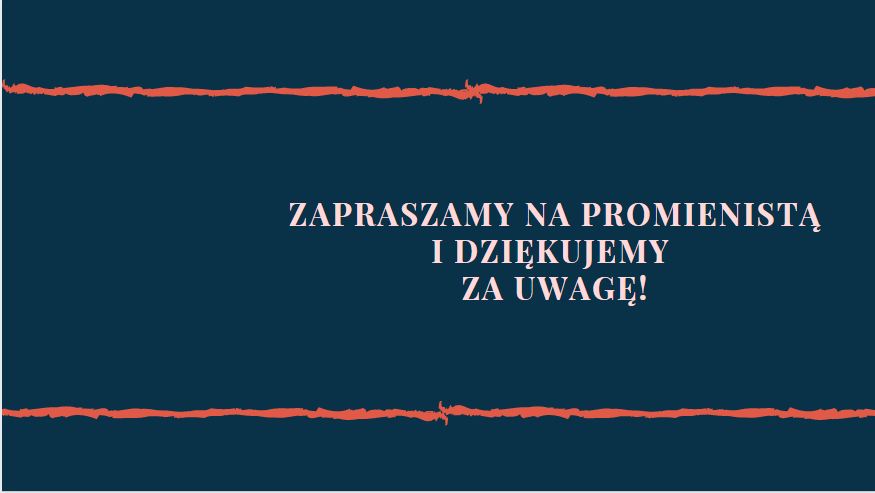